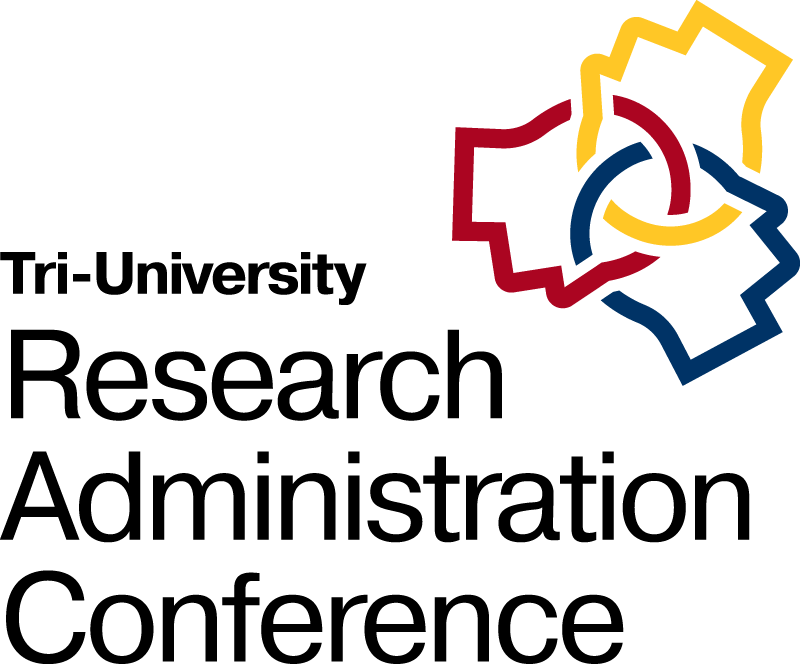 Welcome to the Tri-University Research Administration Conference. 

Your session will begin shortly. While you wait, please review the following reminders::
Zoom Troubleshooting

Issues with Audio
Turn off headset/computer speakers and call in by phone for audio

General Issues 
Log off and log back in using SSO

Technical Support
Call 480-965-9065 Ext 1.
About this Session

Recording
Today’s session is being recorded and will be made available for later viewing

Closed Captioning
The Closed Caption/Live Transcript feature has been enabled. You can show/hide the CC via your meetings controls located at the bottom of your screen.
We’d Love Your Feedback!

To help us plan next year’s Tri-University Research Administration Conference, we would love to get your feedback. 

If you want to provide feedback for the presenters of today’s session, make sure to complete the survey you will receive via email at the end of the day.
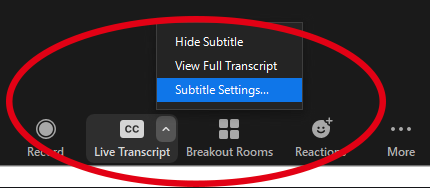 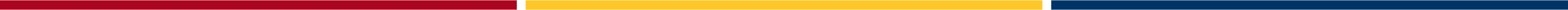 Research Project Performance Reports (RPPRs)
Sarah Clarke, Office of the Senior Vice President for Health Sciences, University of Arizona
Ready…
The RPPR is used by grantees to submit progress reports to NIH on their grant awards. 

https://grants.nih.gov/grants/rppr/index.htm
Get set…
Original Funding Opportunity Announcement (FOA)
Reporting Requirements
Most recent Notice of Award (NOA)
Named Senior/Key Personnel
SNAP participation
Special Reporting Requirements
Supplements
Most recent RPPR or funded application (if requesting Year 2 funding)
Senior/Key Personnel and Effort Committed
Human Subjects/Vertebrate Animals Involvement
Performance Sites/Foreign Involvement
Anticipated Budget
Specific Aims
Go!
Section A: Cover Page
Project Title: Ensure congruency among the RPPR, the NOA, and the institutional record.
Administrative and Signing Officials: Ensure they are correct for your institution.
Reporting Period: Ensure the data your investigators are providing are for this period only!
NCEs – All but the personnel table (Section D) should reflect the full period.
Section B: Accomplishments
B.1: Goals
When requesting Year 2, pull AIMS from funded application.
B.3: Supplements
Must complete all fields to save.
If diversity supplement, the individual should also be included in the personnel table (Section D).
B.4: Training
Required if listing any of the following in the personnel table (Section D):
Undergraduates
Graduate students
Post-doctoral students
Still going…
Section C: Products
C.1: Publications 
Must be Reported if:
Directly resulting from the funds provided in this award
Accepted for publication during the reporting period
Must be compliant with the NIH Public Access Policy
May take up to eight weeks
Must be linked to the RPPR through the PI’s MyNHLBI bibliography
Section D.1: Participants Table
Individuals must be reported ONLY if at least one complete person month of effort was provided.
Effort listed in whole months
Funding source of effort is irrelevant
eRA Commons accounts are required for all students
Undergraduates
Graduate Students
Post-doctoral Researchers
Keep going…
Section D.2: Participants Con’t
Change in S/K Personnel Effort
Only applies to S/K P listed on the NOA
Only applies if effort is decreasing more than 25% of the originally listed effort
Changes in Other Support
Applies to all PI-designated S/K P
Only applies to support awarded or closed out during the reporting period
Excludes pending
Must note application under review
Section F: Changes
F.2: Actual or anticipated delays
Reserved for significant challenges that affect the accomplishment of the project’s Aims.
Consider including if carryforward balance (Section G.10) is greater than 25%.
It’s a long way…
Section G: Special Reporting Requirements
Re-check NOA and FOA.
For diversity supplements, some I/Cs require a CareerTrac Report
Section G: Special Reporting RequirementsHUMAN SUBJECTS
Reporting now housed in ASSIST!
If requesting Year 3 or later, the ASSIST Post-Submission HSCT form will need to be updated to “Work in Progress” to edit.
Clinical Trials Are Special
RPPRs now include an additional % enrollment timeline that must be completed.
Errors/Warnings are Persistent
Will not clear in eRA Commons until the HSCT post-submission form is submitted in ASSIST.
Section G: ESTIMATED UNOBLIGATED BALANCE
To Calculate: 
If requesting Years 3+: 
Add carryforward amount from previous year to the awarded amount for the reporting period.
Add estimated final expenses to the actual expenses of the reporting period.
Divide the first by the last.
If requesting Year 2, disregard the carryforward inclusion.
Err on conservative side!
Section G: Estimated Unobligated BalanceWhen the answer is YES
G.10.b: Explanation for UOB
Examples: 
Year 1 awarded full budget, but budget period was less than 12 months.
Delay in hiring staff hindered scientific progress, so expenses were less than expected.
Departure of staff
Approved equipment not purchased when expected due to vendor delays
G.10.c: Description of how the Carryforward funds will be spent
Provide direct/indirect cost breakdown.
Provide general explanation of how the funds will be spent (must not duplicate originally predicted spending)

When the NOA required approval for carryforward, the annual financial report will be submitted following the end of the reporting period and a formal prior approval request must be submitted.
Almost there…
Section H: Budget
Only required of non-SNAP awards.
Always due on the 1st of the month
Match total costs to the projected total costs for that year on the NOA.
Finished!
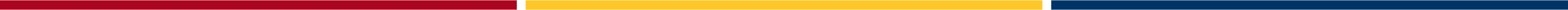 Prior Approval Requests for NIH Awards
Tara Jenkins & Mirna Hodzic Mun, Office for Research & Sponsored Projects Administration, 
Arizona State University
Outline
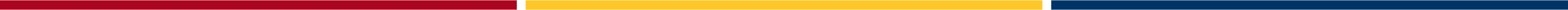 Resources
Common Post-Award Change Requests
First No-Cost Extensions
Subsequent No-Cost Extensions
Carryover Requests
Change of PD/PI Requests 
Preparing & Submitting Prior Approval Requests
Resources
Process & Training

NIH Guidance on Seeking Prior Approval
NIH Guidance on Submitting NCEs
eRA Commons User Guide
eRA Commons Tutorials
eRA Commons Additional Training
Handout #1 – Common post-award change types 
Handout #2 – No-cost extension justification examples
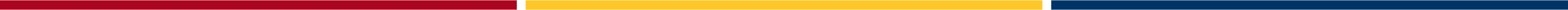 Terms/Conditions and Policies

Original notice of award (NOA)* 
Latest NOA
Funding Opportunity Announcement (FOA)
NIH Grants Policy Statement
Prior Approval Matrix
Notice # NOT-OD-06-054 


*For specific requirements, contact assigned Grants Management Specialist (GMS) listed in NOA.
Common Post-Award Change Requests
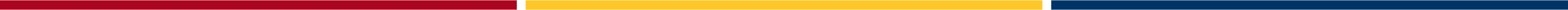 1Unless award is not under expanded authority or NOA/FOA otherwise prohibits.
2Unless change in scope or NOA/FOA otherwise prohibits. 
3Unless change in scope, subrecipient is foreign​​ or NOA/FOA otherwise prohibits.
4Certain restrictions apply to training grants or fellowships. See Grants Policy Statement. 
5Unless terms of NOA/FOA prohibit. Automatic carryover does not apply to certain awards. See Handout #1.
6Waived for general purpose equipment only and if no change in scope and NOA/FOA otherwise does not prohibit.
First No-Cost Extensions (NCEs)
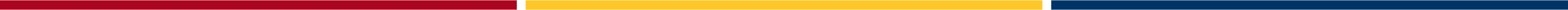 An extension of a budget period/project period to complete the original scope of work without additional funds, for awards for which the closeout process has not begun.
Under expanded authority, grantee-authorized*: 
One-time extension, maximum of 12 months
Available within 90 days before current project end date** 
Incomplete scope of work & funds available 

*Awards without expanded authority/with restrictions → sponsor approval is required.
**Late requests require prior approval.
Subsequent No-Cost Extensions (NCEs)
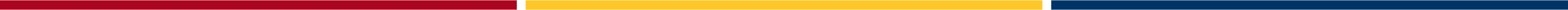 Subsequent NCEs
NCEs greater than 12 months
Late initial NCEs
Restricted NCEs*

*Award is not under expanded authority or NOA/FOA otherwise prohibits grantee-authorized NCEs.
Prior approval is required!
Preparing & Submitting NCE Requests
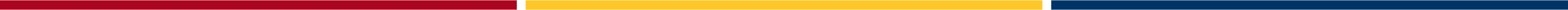 Preparing & Submitting NCE Requests
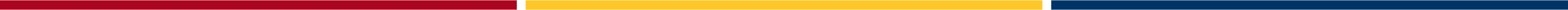 Sponsored-approved NCEs
Grantee-authorized Initial NCEs
PI/MPI approval
SO confirms required documentation with awarding Institute/Center (IC) → progress report, budget, and justification. Need unobligated balance, confirmation of PI's "measurable" effort, and protocol approval date (e.g., IRB, IACUC). 
SO submits request via Prior Approval Module, within 90 days of current project end date or before closeout (within 270 days after project end date, or unilateral closeout). 
E-mail notification sent to NIH, SO and PI → if approved, revised NOA issued.
PI/MPI approval
Internal Justification: remaining project activities from original scope of work, explanation of delay in project completion, & unobligated balance available/plan for use of unspent funds.
Signing Official (SO) submits notification in eRA Commons via Status module, within 90 days before current project end date. 
E-mail notification sent to NIH, SO and PI → new end date automatically authorized.
Submission Process – NCEs in Status Module
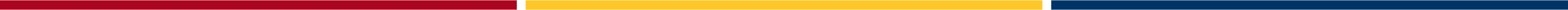 Submission Process – NCEs in Status Module
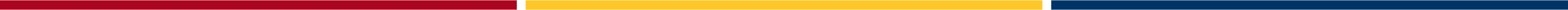 Submission Process – NCEs in Status Module
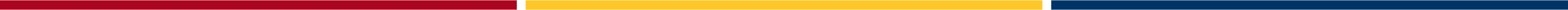 Submission Process – NCEs in Status Module
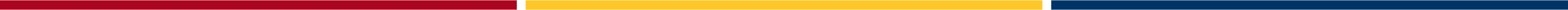 Submission Process – NCEs in Status Module
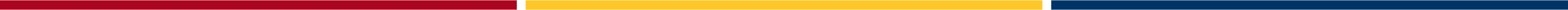 Submission Process – NCEs in Status Module
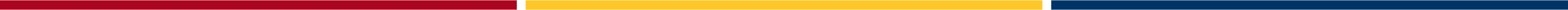 Submission Process – NCEs in Prior Approval Module
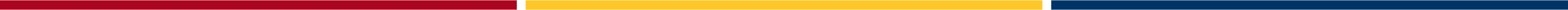 Submission Process – NCEs in Prior Approval Module
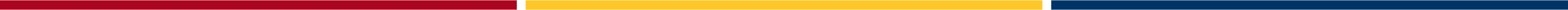 Submission Process – NCEs in Prior Approval Module
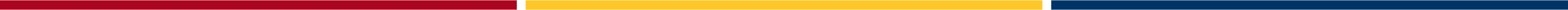 Submission Process – NCEs in Prior Approval Module
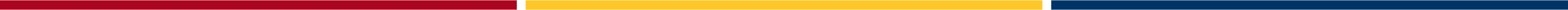 Submission Process – NCEs in Prior Approval Module
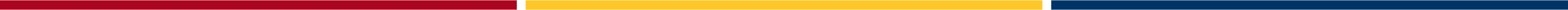 Submission Process – NCEs in Prior Approval Module
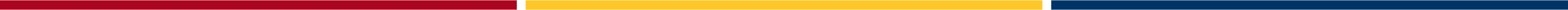 Submission Process – NCEs in Prior Approval Module
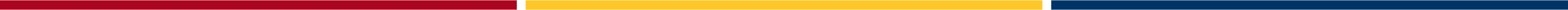 Carryover of an Unobligated Balance
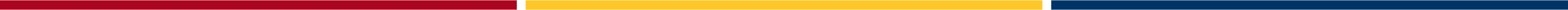 Carryover is when unobligated funds remain at the end of any budget period that the grantee would like to use in the next budget period. These funds may be used to cover allowable costs of the next budget period (whether as an offset or additional authorization). Obligated, but unliquidated, funds are not considered carryover.
Under expanded authority, grantee-authorized*: 
Carry over unobligated funds into the next budget period without prior approval.
Carry over unobligated funds from one competitive segment to another without prior approval.

Awards without expanded authority → sponsor approval is required:
Centers (P50, P60, P30, other), cooperative agreements (U), Kirschstein-NRSA institutional research training grants (T), non-Fast Track Phase I SBIR and STTR awards (R43 and R41), clinical trials (regardless of activity code), awards to individuals, and any award with a restricting special term or condition in the NoA.

Reminder: At the end of five years, unused funds are cancelled and returned to the US Treasury. This may limit the availability of funds for carryover.

*If unobligated balance is greater than 25% of total approved budget, recipient must provide explanation, and indicate plans for expenditure within the current budget year to GMS. For awards that require annual FFRs, regardless of percentage, amount to be carried over must be specified under item 12, "Remarks.”
[Speaker Notes: Explain difference between unobligated and unliquidated. “Unliquidated obligations are commitments of the recipient, and are considered to be obligations and, therefore, should not be reported as unobligated balances.”]
Preparing & Submitting Carryover Requests
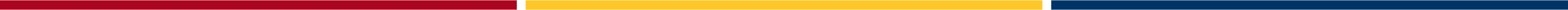 Preparing & Submitting Carryover Requests
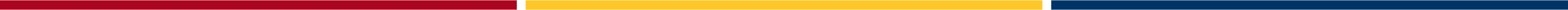 Sponsor-approved
Grantee-authorized
No Action*





*For awards that require annual FFRs, regardless of percentage, the amount to be carried over must be specified under item 12, "Remarks”. If unobligated balance is greater than 25% of total approved budget, provide an explanation and indicate plans for expenditure of those funds within the current budget year to GMS.
PI/MPI approval
SO confirms required documentation with awarding Institute/Center (IC) → unobligated balance, detailed budget, scientific justification, explanation for carryover, any other documents requested.
SO submits request via Prior Approval Module. 
E-mail notification sent to NIH, SO and PI → if approved, revised NOA issued.
Submission Process – Carryover Request in Prior Approval Module
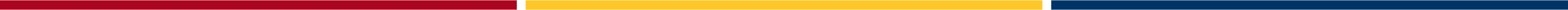 Submission Process – Carryover Request in Prior Approval Module
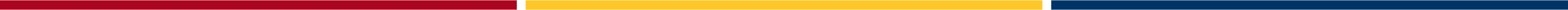 Submission Process – Carryover Request in Prior Approval Module
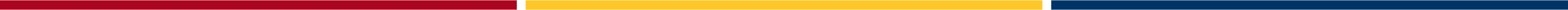 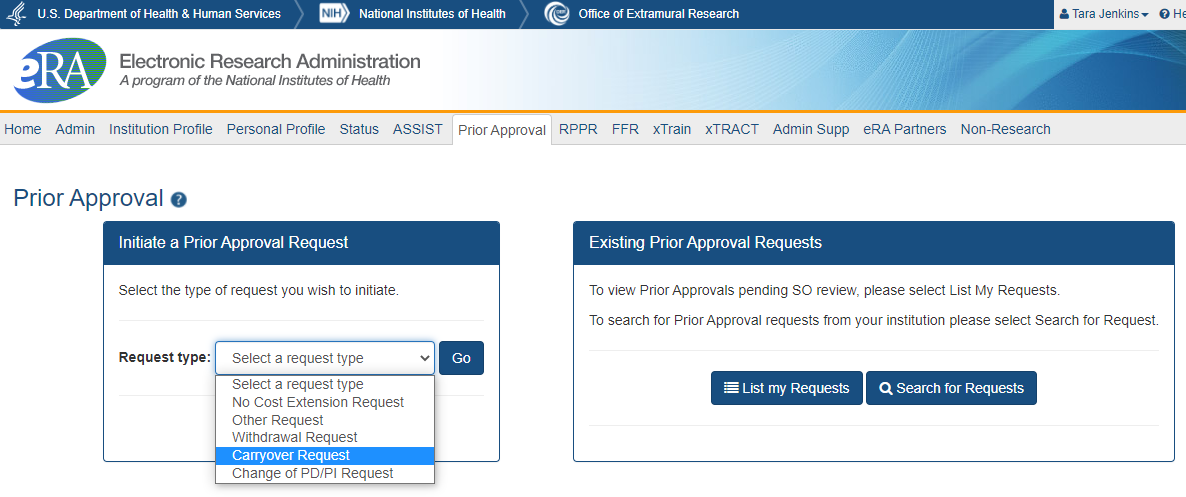 Submission Process – Carryover Request in Prior Approval Module
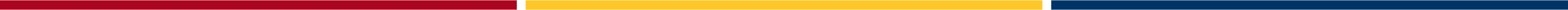 Submission Process – Carryover Request in Prior Approval Module
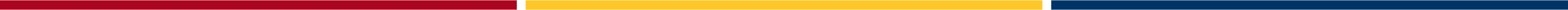 Change of PD/PI
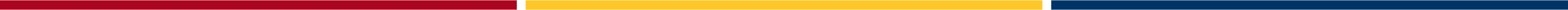 When it is necessary to change (remove or add) a program director/principal investigator (PD/PI) on a grant, due to a number of scenarios.
Always requires prior approval from NIH.
Submit requests electronically using the Prior Approval > Change of PD/PI feature in eRA Commons.
Only the signing official (SO) can initiate and submit the Change of PD/PI request.
Requests can only be made for a grant year that is currently awarded, and within the budget period.
Preparing & Submitting PI Change Requests
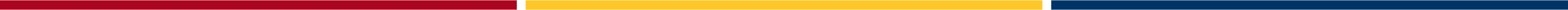 Preparing & Submitting PI Change Requests
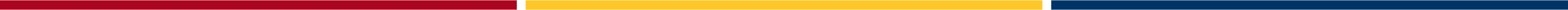 Sponsor-approved
Grantee-authorized
Not applicable - always requires sponsor approval
PI/MPI approval
SO confirms required documentation with awarding Institute/Center (IC) → Names to be removed/added, Level of Effort, Effective Date, Justification, Biosketch, any other documents requested.
SO submits request via Prior Approval Module. 
E-mail notification sent to NIH, SO and PI → if approved, revised NOA issued.
Submission Process – PI Change in Prior Approval Module
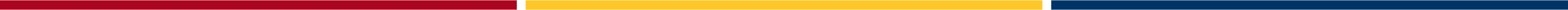 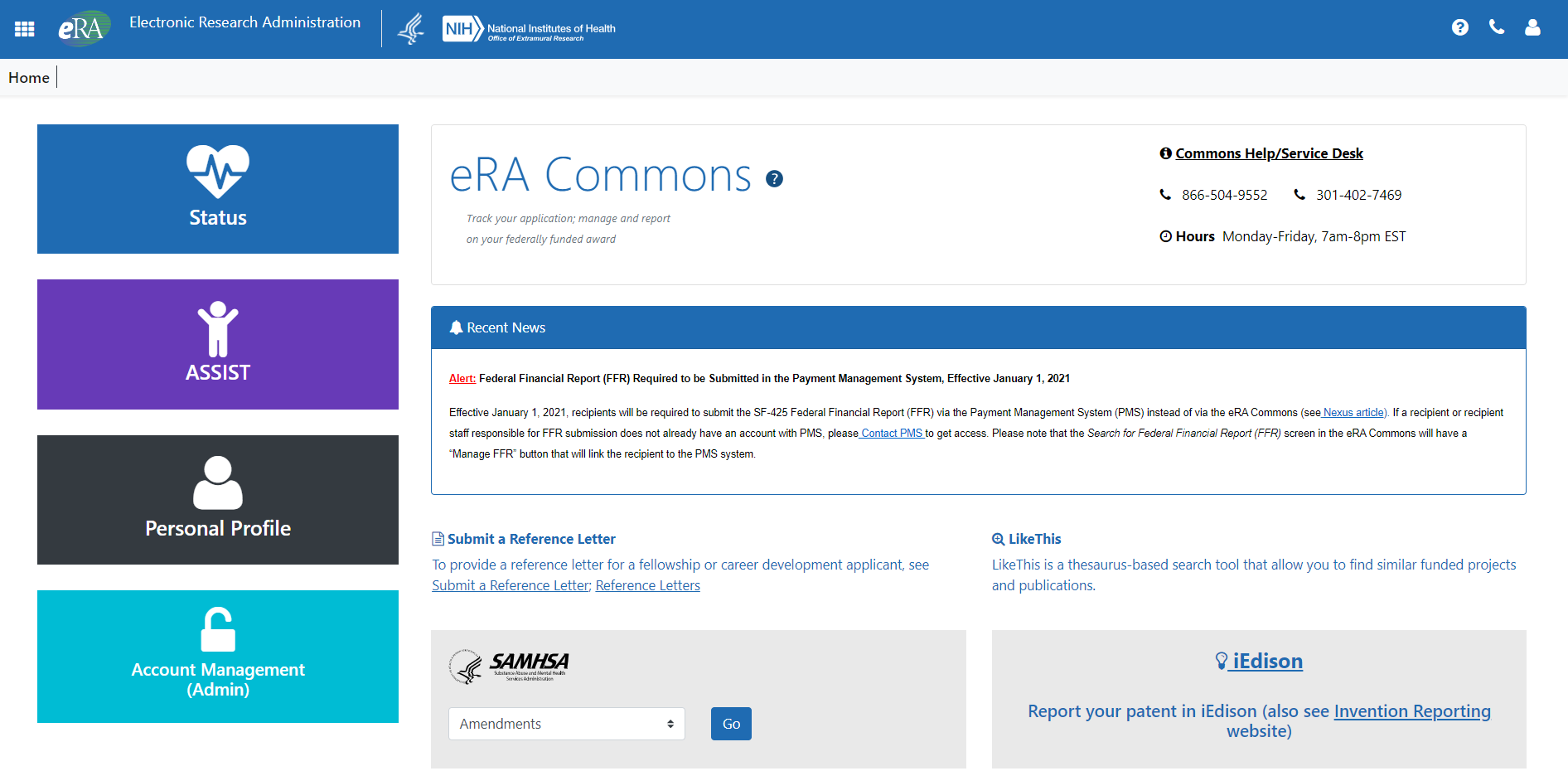 Submission Process – PI Change in Prior Approval Module
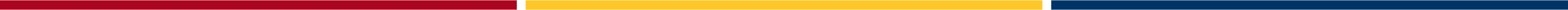 Submission Process – PI Change in Prior Approval Module
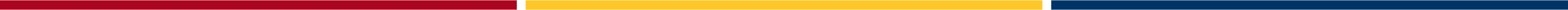 Submission Process – PI Change in Prior Approval Module
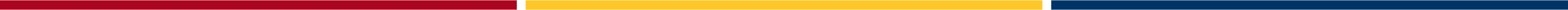 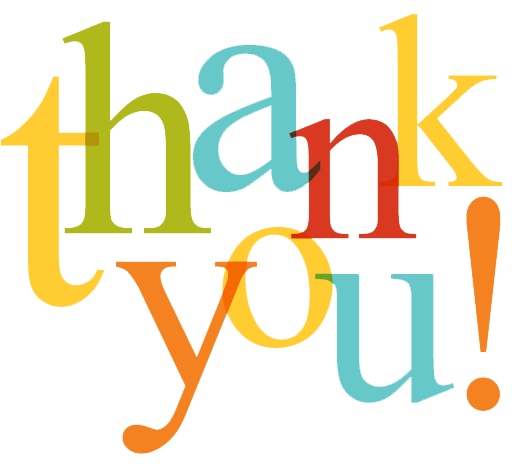 Questions?